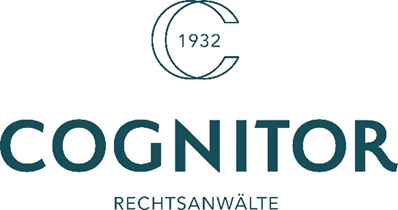 Révision du CPP
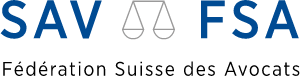 Sommaire
Droit de participer à l’audition de coprévenus
Détention provisoire et recours du ministère public
Justice restaurative
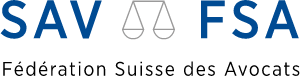 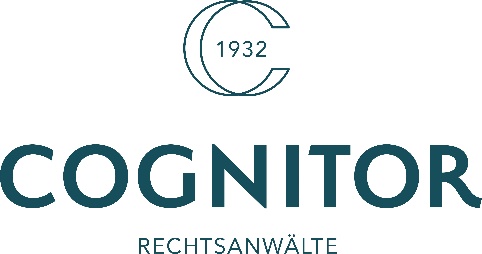 S’agit-il vraiment d’une révision ?
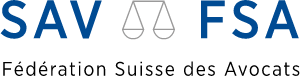 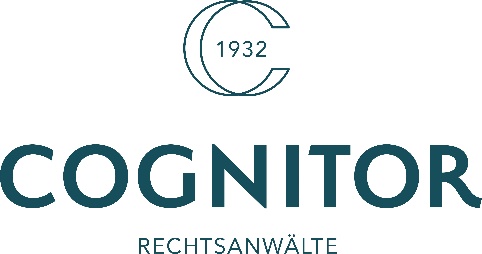 Y a-t-il eu des changements ?
Droit de participer					non
Détention provisoire et recours du MP	 	clarification 	
Justice restaurative		 			non
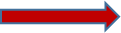 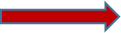 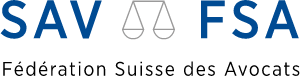 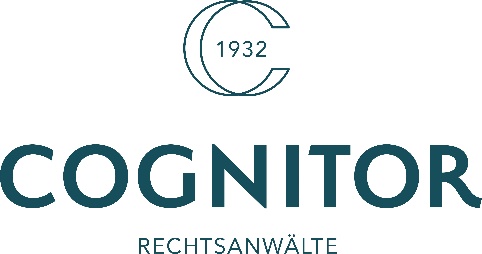 Victoire du lobby des avocats
NZZ du 15 juin 2022
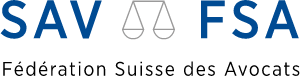 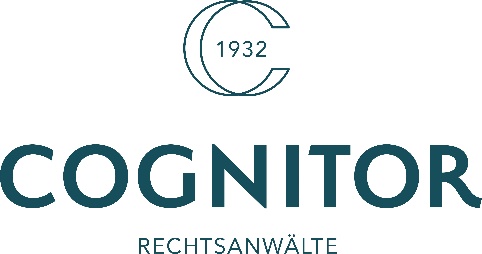 … On sabre les bouteilles de champagne ?
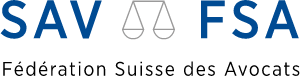 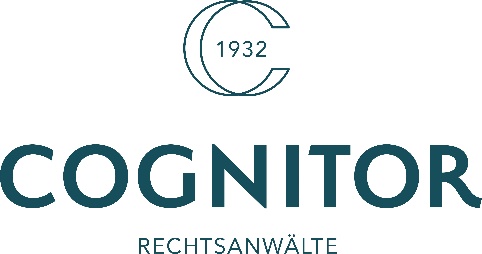 Droit de participer
Art. 147 al. 1 CPP (de lege lata) : 
« Les parties ont le droit d’assister à l’administration des preuves par le ministère public et les tribunaux et de poser des questions aux comparants. (…) »
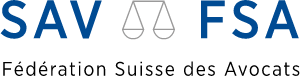 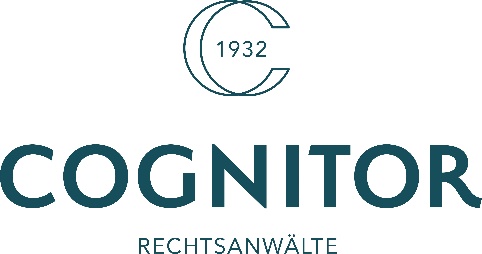 [Speaker Notes: Bereits kurz nach dem Inkrafttreten der Schweizerischen Strafprozessordnung (StPO) am 1. Januar 2011 wiesen kritische Stimmen aus der Praxis – wer? - auf problematische Aspekte einzelner Bestimmungen hin. 

Massvolle Einschränkung der Teilnahmerechte
Im Zentrum der öffentlichen Diskussionen standen von Beginn weg  die Teilnahmerechte in Strafverfahren. Das geltende Recht erlaubt es beschuldigten Personen, an allen Beweiserhebungen teilzunehmen, insbesondere auch an Einvernahmen von mitbeschuldigten Personen. Dies – so die Befürworter - sei problematisch, weil es der beschuldigten Person ermögliche, ihre Aussagen an jene anderer Personen anzupassen. Das könne dazu führen, dass in einem Verfahren mit mehreren beschuldigten Personen einzelne bevorteilt würden.
In der Vernehmlassung war die vom Bundesrat vorgeschlagene neue Regelung umstritten. Die Kritik wurde berücksichtigt und die Regelung angepasst. Künftig soll das Teilnahmerecht einer beschuldigten Person so lange eingeschränkt werden können, bis sie sich selber zum Gegenstand der Einvernahme geäussert hat. Weil diese Teilnahmerechte einen wichtigen Ausgleich zur strukturell starken Stellung der Staatsanwaltschaft bilden, werden sie aber nicht auf das von der Europäischen Menschenrechtskonvention garantierte Minimum reduziert, wie dies in der Vernehmlassung vereinzelt gefordert wurde.]
Droit de participer : épisode 1 de la révision
Art. 147a al. 1 et 2 CPP (proposition du Conseil fédéral) :  
« Le ministère public peut exclure le prévenu d’une audition tant que celui-ci ne s’est pas exprimé de manière substantielle sur l’objet de l’audition.

Le défenseur est lui aussi exclu. »


CN : proposition rejetée, CÉ : approuvée, puis nouvelle proposition
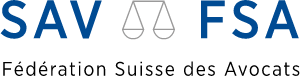 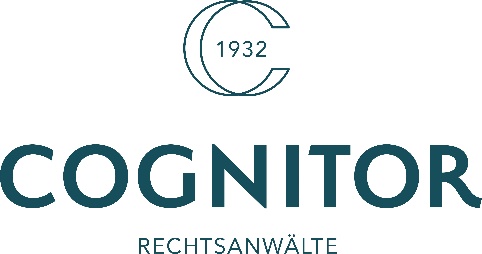 [Speaker Notes: Faires Verfahren garantiert
Ausgleich zu Stärkung STA 
«einlässliche» Aussage: 
Sich einlässlich zu äussern, sei für Unschuldige schwierig, da sie nicht mehr sagen könnten, als dass sie unschuldig seien, gab Philipp Matthias Bregy (CVP/VS) zu bedenken. Die Einschränkung bedeute für Beschuldigte, dass auf sie ihr Recht, die Aussage zu verweigern, verzichten müssten, um ihr Recht auf Teilnahme am Verfahren wahrnehmen zu können, sagte Elisabeth Schneider Schüttel (SP/FR).
Was, wenn Boss der Bande anwesend ist?

Ständerat ursprünglich den Revisionsbestrebungen zugestimmt, wollte Teilnahmerechte einschränken (29 zu 9 Stimmen, 3 Enthaltungen), Nationalrat wollte Teilnahmerecht nicht einschränken, Ständerat zog zurück (um Vorlage nicht zu gefährden). Letztes Wort somit evtl. noch nicht gesprochen. 
"Wie würden wohl die 'Tatort'-Kommissare Batic und Leitmayr diese Verhöre führen?", fragte Heidi Z'Graggen (FDP/UR). "Sicher nicht, wenn alle Beschuldigten im Raum wären." Insbesondere, wenn hinten im Raum der Bandenchef sitze. Bei einer solchen Konstellation Widersprüche beziehungsweise die Wahrheit zu finden, sei quasi unmöglich.]
Droit de participer : épisode 2 de la révision
Art. 147a CPP (Conseil des États) :
« Le ministère public peut exclure le prévenu de la première audition d’un coprévenu, tant que le prévenu n’a pas lui-même été entendu hors de la procédure de détention. »
(…) Cette audition hors de la procédure de détention doit avoir lieu sans retard. En cas de détention provisoire, le délai est de 10 jours. »
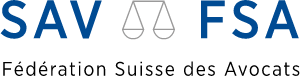 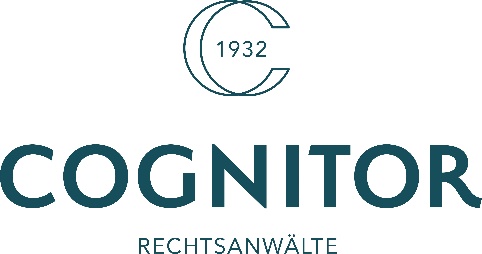 [Speaker Notes: Faires Verfahren garantiert
Ausgleich zu Stärkung STA 
«einlässliche» Aussage: 
Sich einlässlich zu äussern, sei für Unschuldige schwierig, da sie nicht mehr sagen könnten, als dass sie unschuldig seien, gab Philipp Matthias Bregy (CVP/VS) zu bedenken. Die Einschränkung bedeute für Beschuldigte, dass auf sie ihr Recht, die Aussage zu verweigern, verzichten müssten, um ihr Recht auf Teilnahme am Verfahren wahrnehmen zu können, sagte Elisabeth Schneider Schüttel (SP/FR).
Was, wenn Boss der Bande anwesend ist?

Ständerat ursprünglich den Revisionsbestrebungen zugestimmt, wollte Teilnahmerechte einschränken (29 zu 9 Stimmen, 3 Enthaltungen), Nationalrat wollte Teilnahmerecht nicht einschränken, Ständerat zog zurück (um Vorlage nicht zu gefährden). Letztes Wort somit evtl. noch nicht gesprochen. 
"Wie würden wohl die 'Tatort'-Kommissare Batic und Leitmayr diese Verhöre führen?", fragte Heidi Z'Graggen (FDP/UR). "Sicher nicht, wenn alle Beschuldigten im Raum wären." Insbesondere, wenn hinten im Raum der Bandenchef sitze. Bei einer solchen Konstellation Widersprüche beziehungsweise die Wahrheit zu finden, sei quasi unmöglich.]
Droit de participer : épisode 3 de la révision
Art. 147a CPP (Conseil des États)
« Le ministère public peut exclure le prévenu de la première audition d’un coprévenu. Le prévenu ne peut être exclu s'il a lui-même déjà été entendu en dehors de la procédure de détention.

Le défenseur est lui aussi exclu. »
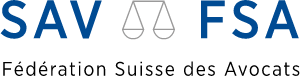 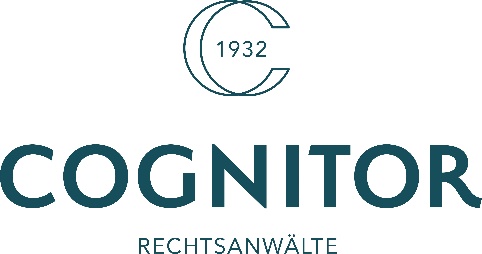 [Speaker Notes: Faires Verfahren garantiert
Ausgleich zu Stärkung STA 
«einlässliche» Aussage: 
Sich einlässlich zu äussern, sei für Unschuldige schwierig, da sie nicht mehr sagen könnten, als dass sie unschuldig seien, gab Philipp Matthias Bregy (CVP/VS) zu bedenken. Die Einschränkung bedeute für Beschuldigte, dass auf sie ihr Recht, die Aussage zu verweigern, verzichten müssten, um ihr Recht auf Teilnahme am Verfahren wahrnehmen zu können, sagte Elisabeth Schneider Schüttel (SP/FR).
Was, wenn Boss der Bande anwesend ist?

Ständerat ursprünglich den Revisionsbestrebungen zugestimmt, wollte Teilnahmerechte einschränken (29 zu 9 Stimmen, 3 Enthaltungen), Nationalrat wollte Teilnahmerecht nicht einschränken, Ständerat zog zurück (um Vorlage nicht zu gefährden). Letztes Wort somit evtl. noch nicht gesprochen. 
"Wie würden wohl die 'Tatort'-Kommissare Batic und Leitmayr diese Verhöre führen?", fragte Heidi Z'Graggen (FDP/UR). "Sicher nicht, wenn alle Beschuldigten im Raum wären." Insbesondere, wenn hinten im Raum der Bandenchef sitze. Bei einer solchen Konstellation Widersprüche beziehungsweise die Wahrheit zu finden, sei quasi unmöglich.]
Droit de participer : épilogue de la révision
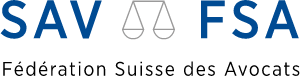 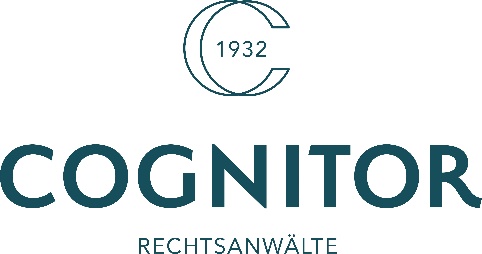 [Speaker Notes: Hat man wirklich etwas gewonnen? Ja und nein!
«einlässlich» heikel, nicht dabei sein bei Ersteinvernahme wäre evtl. mehr als jetzt. 

Vor Revision schon wieder unklar.]
Droit de participer : statu quo
Art. 147 al. 1 CPP (de lege lata) : 
« Les parties ont le droit d’assister à l’administration des preuves par le ministère public et les tribunaux et de poser des questions aux comparants. (…) »
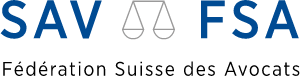 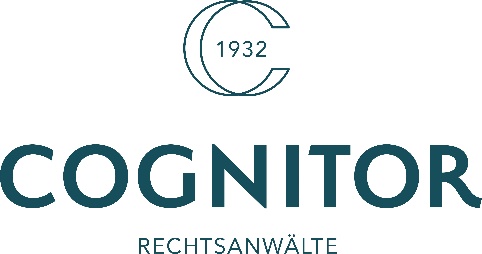 [Speaker Notes: Bereits kurz nach dem Inkrafttreten der Schweizerischen Strafprozessordnung (StPO) am 1. Januar 2011 wiesen kritische Stimmen aus der Praxis – wer? - auf problematische Aspekte einzelner Bestimmungen hin. 

Massvolle Einschränkung der Teilnahmerechte
Im Zentrum der öffentlichen Diskussionen standen von Beginn weg  die Teilnahmerechte in Strafverfahren. Das geltende Recht erlaubt es beschuldigten Personen, an allen Beweiserhebungen teilzunehmen, insbesondere auch an Einvernahmen von mitbeschuldigten Personen. Dies – so die Befürworter - sei problematisch, weil es der beschuldigten Person ermögliche, ihre Aussagen an jene anderer Personen anzupassen. Das könne dazu führen, dass in einem Verfahren mit mehreren beschuldigten Personen einzelne bevorteilt würden.
In der Vernehmlassung war die vom Bundesrat vorgeschlagene neue Regelung umstritten. Die Kritik wurde berücksichtigt und die Regelung angepasst. Künftig soll das Teilnahmerecht einer beschuldigten Person so lange eingeschränkt werden können, bis sie sich selber zum Gegenstand der Einvernahme geäussert hat. Weil diese Teilnahmerechte einen wichtigen Ausgleich zur strukturell starken Stellung der Staatsanwaltschaft bilden, werden sie aber nicht auf das von der Europäischen Menschenrechtskonvention garantierte Minimum reduziert, wie dies in der Vernehmlassung vereinzelt gefordert wurde.]
Consultation des dossiers
Art. 101 al. 1 CPP (de lege lata) :
« Les parties peuvent consulter le dossier d’une procédure pénale pendante, au plus tard après la première audition du prévenu et l’administration des preuves principales par le ministère public ; (…) »
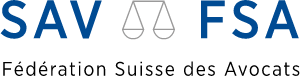 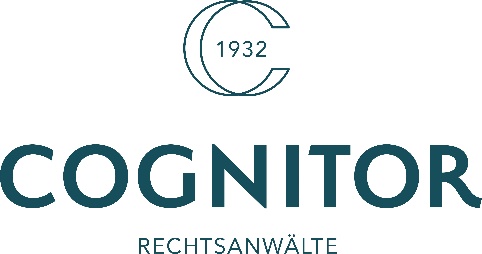 Consultation des dossiers : tentatives de révision
Art. 101bis CPP (projet)
« Si le prévenu a été exclu d’une audition conformément à l’art. 147a, la consultation du procès-verbal de l’audition peut lui être refusée ainsi qu’à son défenseur jusqu’à ce qu’il ait été exhorté à s’exprimer sur les déclarations de la personne entendue. »
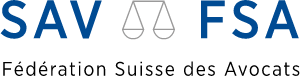 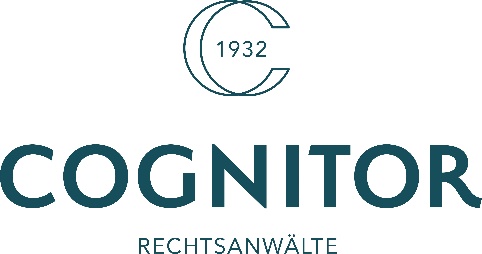 Détention provisoire : droit de recours du MP
Art. 222 CPP (de lege lata) : 
« Le détenu peut attaquer devant l’autorité de recours les décisions ordonnant une mise en détention provisoire ou une mise en détention pour des motifs de sûreté ou encore la prolongation ou le terme de cette détention. (…) »
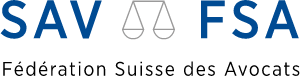 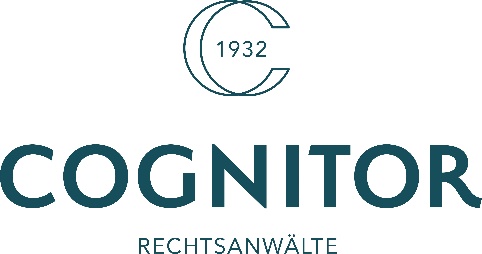 [Speaker Notes: Nicht durchgedrungen ist der Bundesrat auch mit dem Beschwerderecht für Staatsanwältinnen und Staatsanwälte gegen Nichtanordnung, Nichtverlängerung und Aufhebung einer Untersuchungs- oder Sicherheitshaft. Die Mehrheit der RK-N wollte dieses Recht allein für Beschuldigte und setzte sich durch.

Umstritten bis zuletzt war auch das vom Bundesrat beantragte Rekursrecht der Staatsanwaltschaft gegen Entscheide von Haftrichtern und -richterinnen. Nach dem Willen des Ständerats sollte die Anklage innert sechs Stunden Einsprache erheben können, wenn das Haftgericht beispielsweise ihren Antrag auf Haftverlängerung ablehnt.
Der Nationalrat lehnte das ab, weil es gegen die Europäische Menschenrechtskonvention verstösst. Zudem gehe es nicht an, dass die Staatsanwaltschaft durch die aufschiebende Wirkung einen negativen beschiedenen Antrag auf Haftverlängerung praktisch aus eigener Kraft aufheben könne. Auch hier folgte der Ständerat nun dem Nationalrat.
Neu geregelt wird auch der Umgang mit DNA-Profilen. Profile sollen nicht nur zur Aufklärung jener Delikte erstellt und gespeichert werden dürfen, um derentwillen das Verfahren geführt wird. Sie sollen auch zur Aufklärung früherer oder künftiger Taten verwendet werden können, wenn "konkrete Anhaltspunkte" dafür bestehen.]
ATF 137 IV 22
Recours du ministère public, car
Principe de la double instance
On évite une scission lorsque le prévenu et le ministère public interjettent un recours
Présence d’un intérêt public
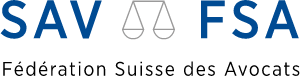 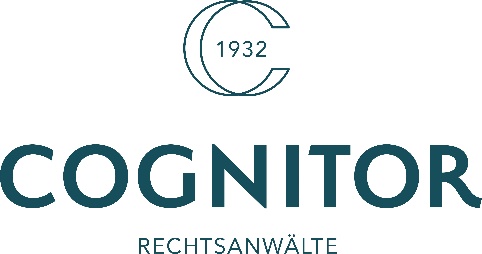 Recours du MP : tentatives de révision
Art. 222 CPP (Conseil fédéral) : 
En vigueur : Le détenu peut attaquer devant l’autorité de recours les décisions ordonnant une mise en détention provisoire ou une mise en détention pour des motifs de sûreté ou encore la prolongation ou le terme de cette détention. (…)

Nouvel al. 2 : Le ministère public peut attaquer devant l’autorité de recours les décisions de ne pas ordonner, de ne pas prolonger ou de lever la détention provisoire ou la détention pour des motifs de sûreté. »
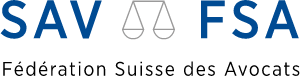 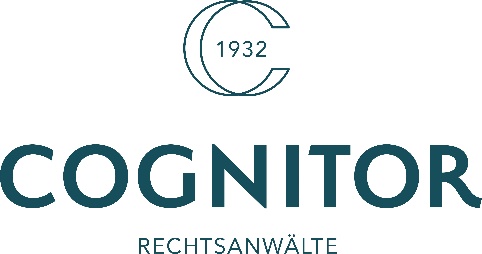 [Speaker Notes: Nicht durchgedrungen ist der Bundesrat auch mit dem Beschwerderecht für Staatsanwältinnen und Staatsanwälte gegen Nichtanordnung, Nichtverlängerung und Aufhebung einer Untersuchungs- oder Sicherheitshaft. Die Mehrheit der RK-N wollte dieses Recht allein für Beschuldigte und setzte sich durch.

Umstritten bis zuletzt war auch das vom Bundesrat beantragte Rekursrecht der Staatsanwaltschaft gegen Entscheide von Haftrichtern und -richterinnen. Nach dem Willen des Ständerats sollte die Anklage innert sechs Stunden Einsprache erheben können, wenn das Haftgericht beispielsweise ihren Antrag auf Haftverlängerung ablehnt.
Der Nationalrat lehnte das ab, weil es gegen die Europäische Menschenrechtskonvention verstösst. Zudem gehe es nicht an, dass die Staatsanwaltschaft durch die aufschiebende Wirkung einen negativen beschiedenen Antrag auf Haftverlängerung praktisch aus eigener Kraft aufheben könne. Auch hier folgte der Ständerat nun dem Nationalrat.
Neu geregelt wird auch der Umgang mit DNA-Profilen. Profile sollen nicht nur zur Aufklärung jener Delikte erstellt und gespeichert werden dürfen, um derentwillen das Verfahren geführt wird. Sie sollen auch zur Aufklärung früherer oder künftiger Taten verwendet werden können, wenn "konkrete Anhaltspunkte" dafür bestehen.]
Recours du MP : procédure
Art. 226a CPP (Conseil fédéral) : 
Recours immédiat devant le TMC
Le prévenu reste en détention provisoire
Recours motivé, déposé dans les 6 heures suivant l’annonce à l’autorité de recours
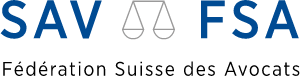 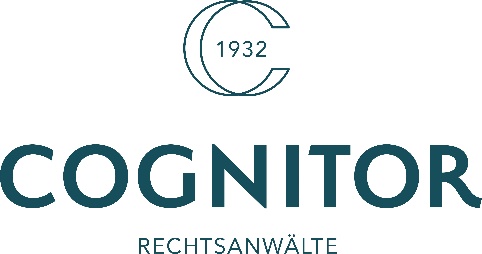 [Speaker Notes: Nicht durchgedrungen ist der Bundesrat auch mit dem Beschwerderecht für Staatsanwältinnen und Staatsanwälte gegen Nichtanordnung, Nichtverlängerung und Aufhebung einer Untersuchungs- oder Sicherheitshaft. Die Mehrheit der RK-N wollte dieses Recht allein für Beschuldigte und setzte sich durch.

Umstritten bis zuletzt war auch das vom Bundesrat beantragte Rekursrecht der Staatsanwaltschaft gegen Entscheide von Haftrichtern und -richterinnen. Nach dem Willen des Ständerats sollte die Anklage innert sechs Stunden Einsprache erheben können, wenn das Haftgericht beispielsweise ihren Antrag auf Haftverlängerung ablehnt.
Der Nationalrat lehnte das ab, weil es gegen die Europäische Menschenrechtskonvention verstösst. Zudem gehe es nicht an, dass die Staatsanwaltschaft durch die aufschiebende Wirkung einen negativen beschiedenen Antrag auf Haftverlängerung praktisch aus eigener Kraft aufheben könne. Auch hier folgte der Ständerat nun dem Nationalrat.
Neu geregelt wird auch der Umgang mit DNA-Profilen. Profile sollen nicht nur zur Aufklärung jener Delikte erstellt und gespeichert werden dürfen, um derentwillen das Verfahren geführt wird. Sie sollen auch zur Aufklärung früherer oder künftiger Taten verwendet werden können, wenn "konkrete Anhaltspunkte" dafür bestehen.]
À l’issue de la révision : pas de droit de recours du MP
Art. 222 CPP (Conseil national) : 
« Seul le détenu peut attaquer devant l’autorité de recours les décisions ordonnant une mise en détention provisoire ou une mise en détention pour des motifs de sûreté ou encore la prolongation ou le terme de cette détention. (…) »
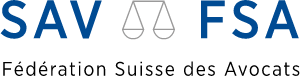 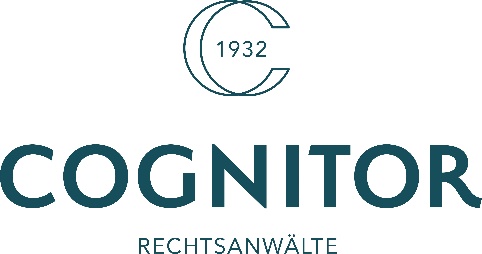 [Speaker Notes: Nicht durchgedrungen ist der Bundesrat auch mit dem Beschwerderecht für Staatsanwältinnen und Staatsanwälte gegen Nichtanordnung, Nichtverlängerung und Aufhebung einer Untersuchungs- oder Sicherheitshaft. Die Mehrheit der RK-N wollte dieses Recht allein für Beschuldigte und setzte sich durch.

Umstritten bis zuletzt war auch das vom Bundesrat beantragte Rekursrecht der Staatsanwaltschaft gegen Entscheide von Haftrichtern und -richterinnen. Nach dem Willen des Ständerats sollte die Anklage innert sechs Stunden Einsprache erheben können, wenn das Haftgericht beispielsweise ihren Antrag auf Haftverlängerung ablehnt.
Der Nationalrat lehnte das ab, weil es gegen die Europäische Menschenrechtskonvention verstösst. Zudem gehe es nicht an, dass die Staatsanwaltschaft durch die aufschiebende Wirkung einen negativen beschiedenen Antrag auf Haftverlängerung praktisch aus eigener Kraft aufheben könne. Auch hier folgte der Ständerat nun dem Nationalrat.
Neu geregelt wird auch der Umgang mit DNA-Profilen. Profile sollen nicht nur zur Aufklärung jener Delikte erstellt und gespeichert werden dürfen, um derentwillen das Verfahren geführt wird. Sie sollen auch zur Aufklärung früherer oder künftiger Taten verwendet werden können, wenn "konkrete Anhaltspunkte" dafür bestehen.]
La séparation des pouvoirs est rétablie
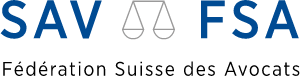 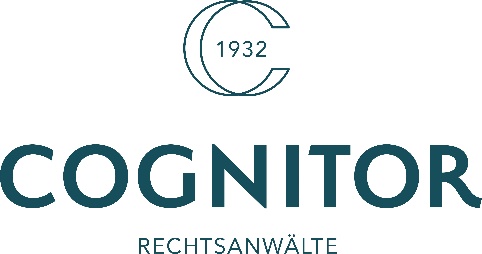 Justice restaurative
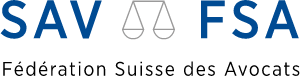 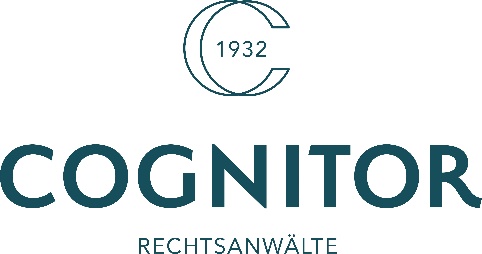 [Speaker Notes: beide Parteien eines Verfahrens auf eine Mediation einigen können. Deren Ergebnis kann die Strafverfolgungsbehörde berücksichtigen.

Mit der "Justice restaurative" hätte der Nationalrat zunächst eine Neuerung ins Strafprozessrecht aufnehmen wollen, gab dann aber in der Differenzbereinigung nach. Bei diesem Verfahren können die Parteien in allen Stadien eines Verfahrens in eine Mediation einwilligen und aktiv zur Wiedergutmachung beitragen.
Vom Tisch ist die "Justice restaurative" aber nicht: Die Räte erteilten dem Bundesrat gegen dessen Willen den Auftrag, eine Vorlage auszuarbeiten. Für einen Gesetzgebungsauftrag sei wegen zahlreicher offener Fragen zu früh, sagte Justizministerin Karin Keller-Sutter. Auch sei mit einem Postulat ein Prüfauftrag hängig.]
Réparation au sens du CP
Art. 53 CP (projet) : 
« Lorsque l’auteur a réparé le dommage ou accompli tous les efforts que l’on pouvait raisonnablement attendre de lui pour compenser le tort qu’il a causé, l’autorité compétente renonce à le poursuivre, à le ren­voyer devant le juge ou à lui infliger une peine :
si les conditions d’une peine privative de liberté avec sursis (…) sont données; et
si l’intérêt public et l’intérêt du lésé à poursuivre l’auteur péna­lement sont peu importants. »
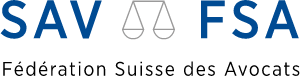 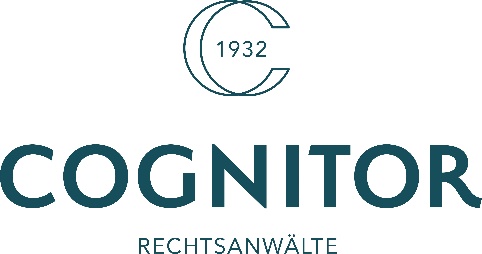 Réparation au sens du CP
Art. 53 CP (de lege lata) : 
« Lorsque l’auteur a réparé le dommage ou accompli tous les efforts que l’on pouvait raisonnablement attendre de lui pour compenser le tort qu’il a causé, l’autorité compétente renonce à le poursuivre, à le ren­voyer devant le juge ou à lui infliger une peine :
s’il encourt une peine privative de liberté d’un an au plus avec sursis, une peine pécuniaire avec sursis ou une amende ;
si l’intérêt public et l’intérêt du lésé à poursuivre l’auteur péna­lement sont peu importants, et
si l’auteur a admis les faits. »
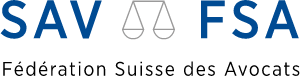 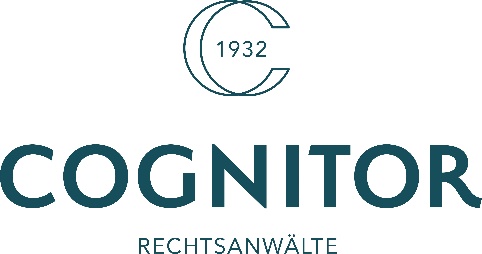 On y est…
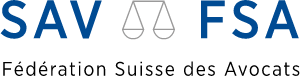 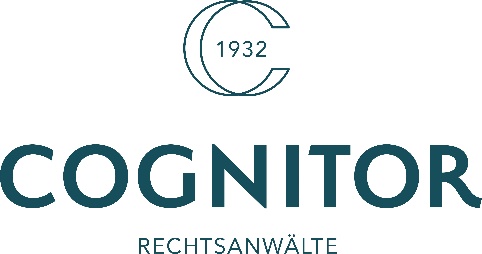